Food Chain Answer Key:
Who eats whom?
Note to teacher: All food chains in this lesson should begin with the Sun!
© 2022 Baylor College of Medicine. Field Test Version: Do not distribute, photocopy, or forward this document for use at other locations.
Ocean Food Chain
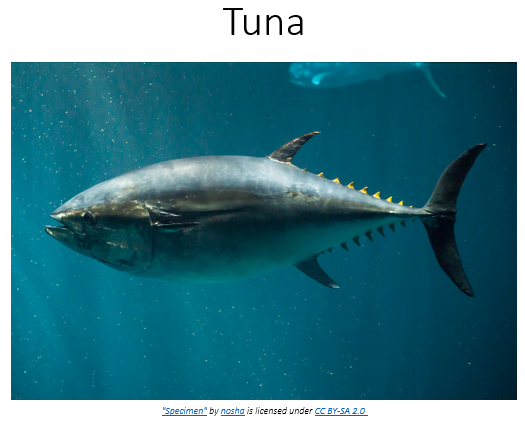 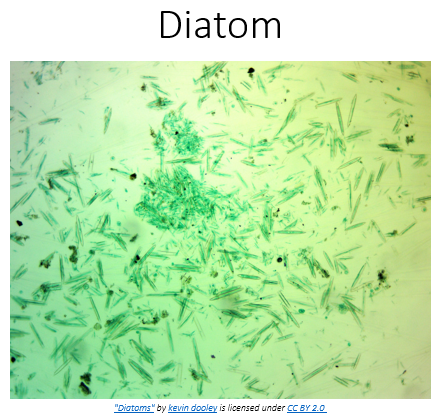 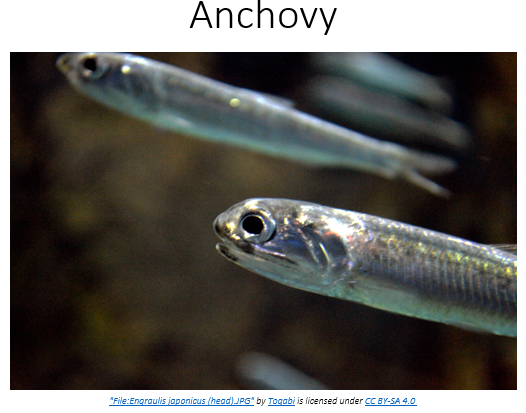 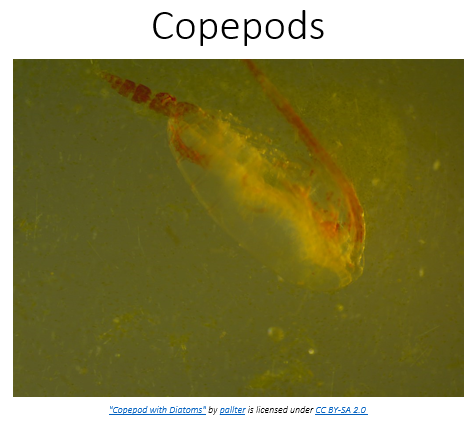 Forest Food Chain
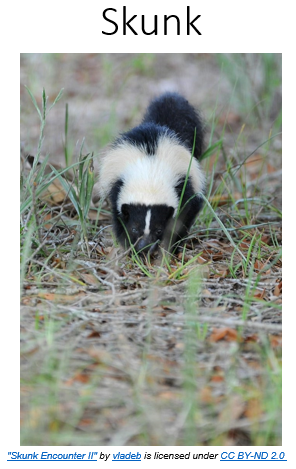 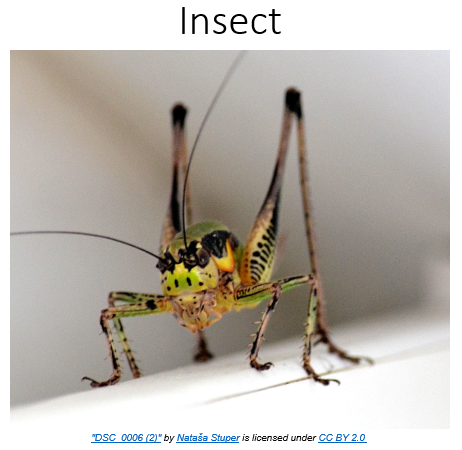 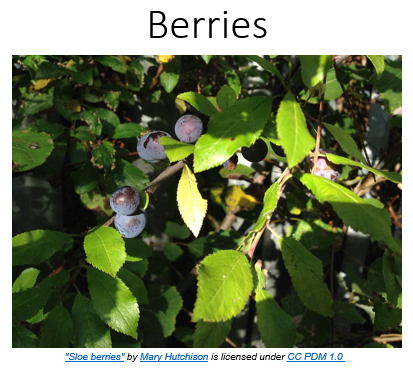 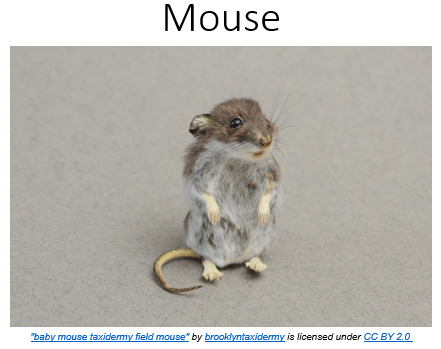 Tundra Food Chain
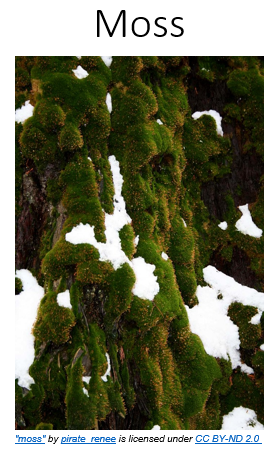 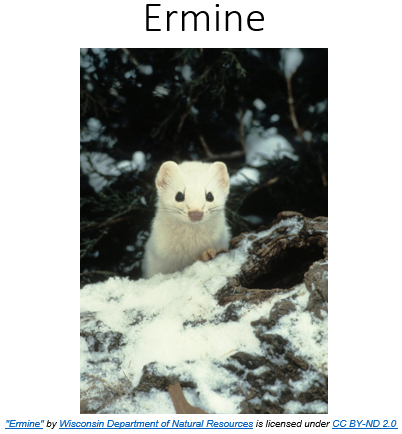 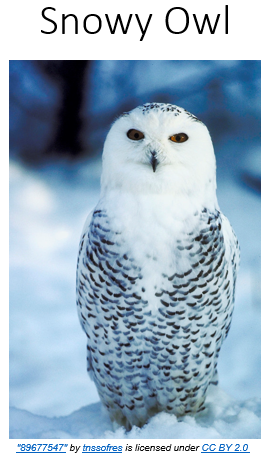 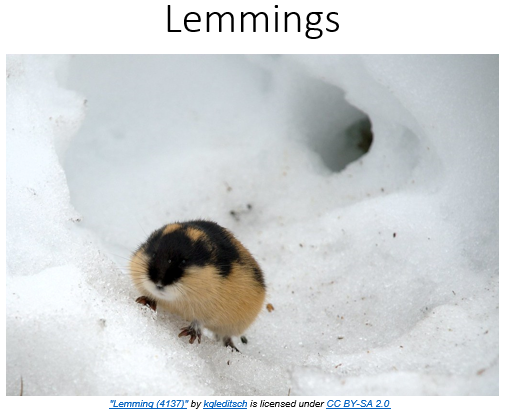 Desert Food Chain
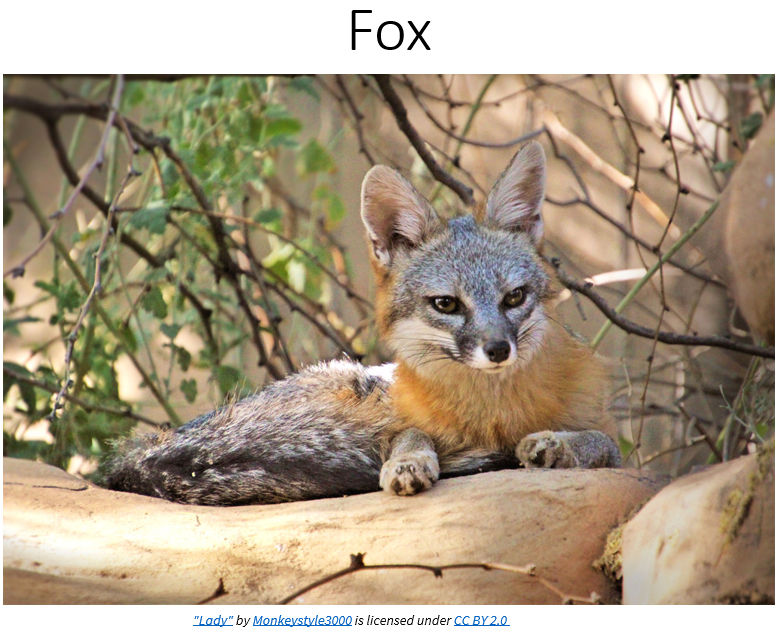 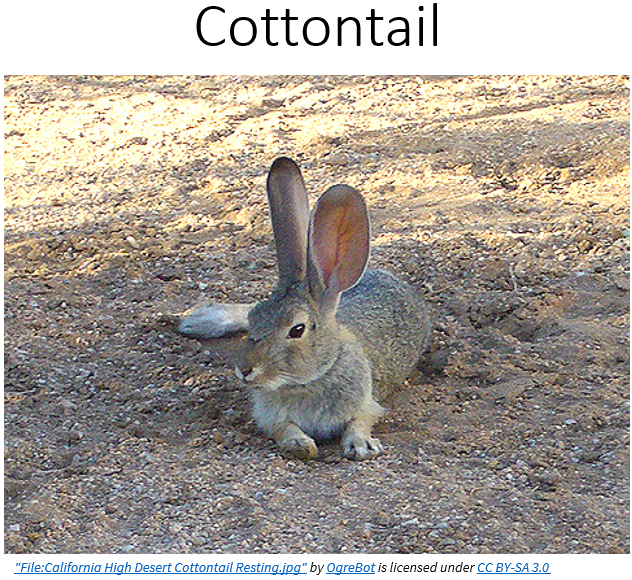 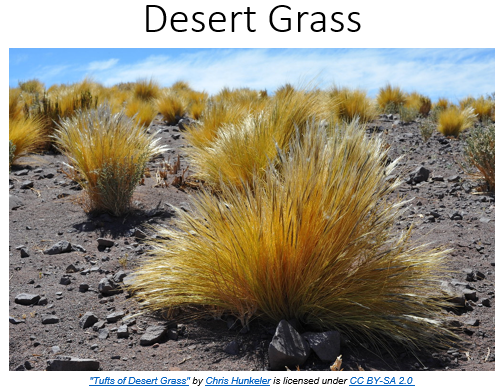 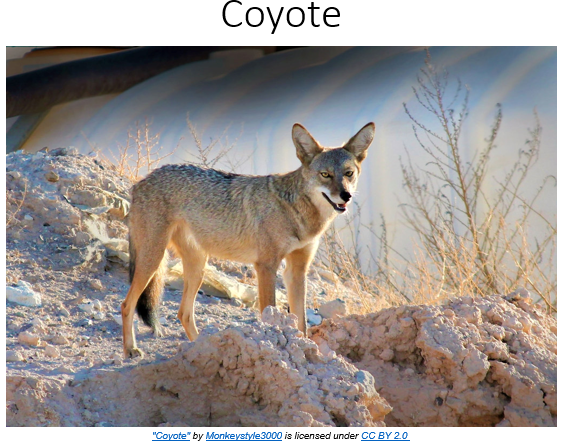 Grasslands Food Chain
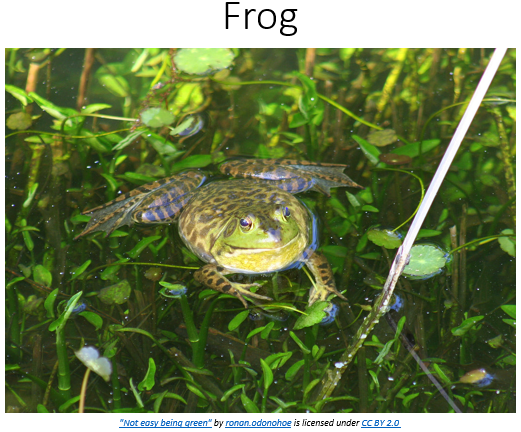 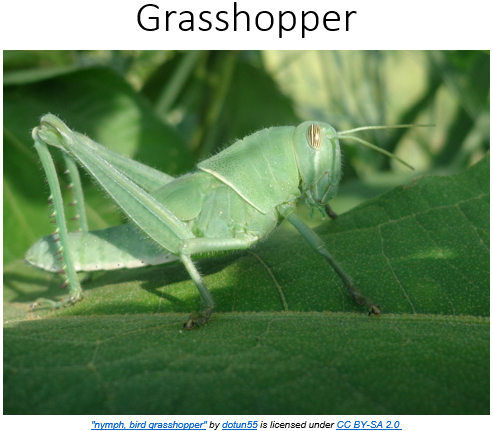 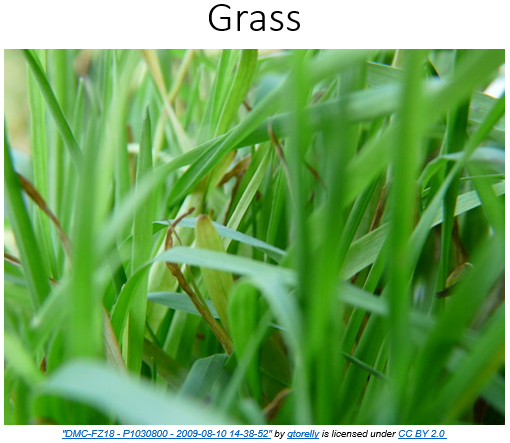 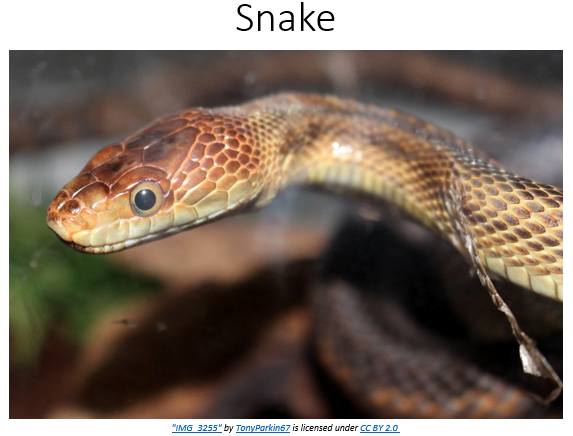 Arctic Food Chain
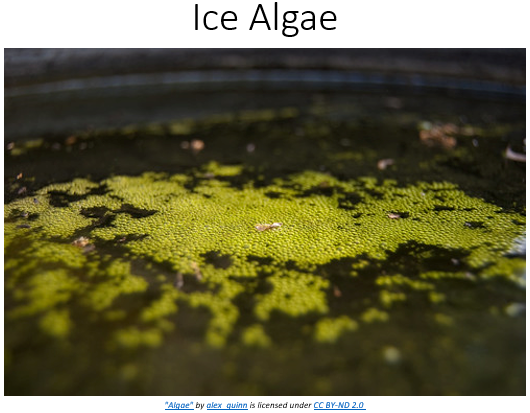 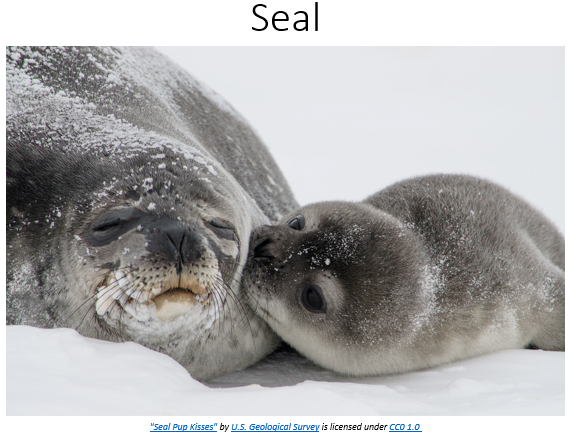 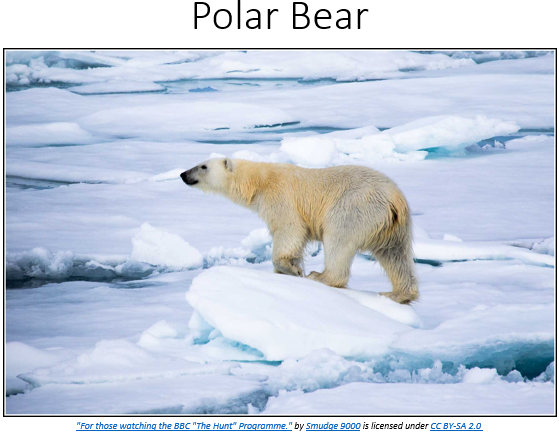 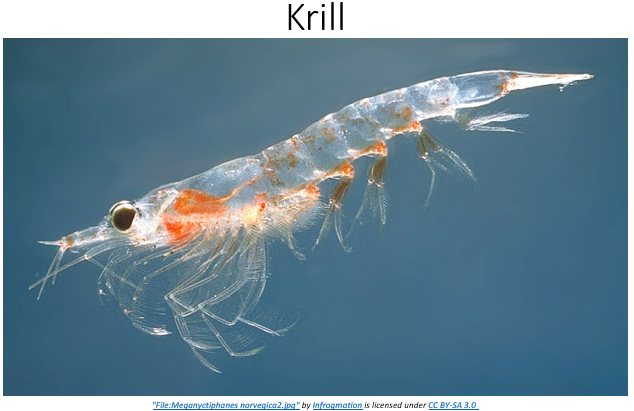 Pond Food Chain: Teacher Example
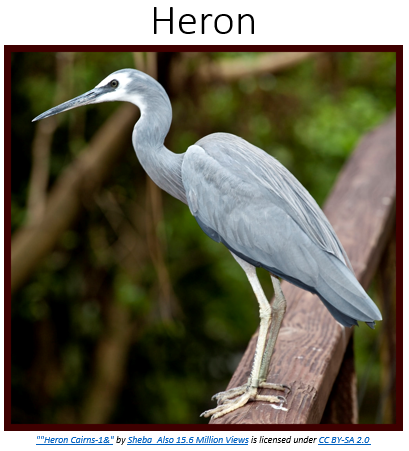 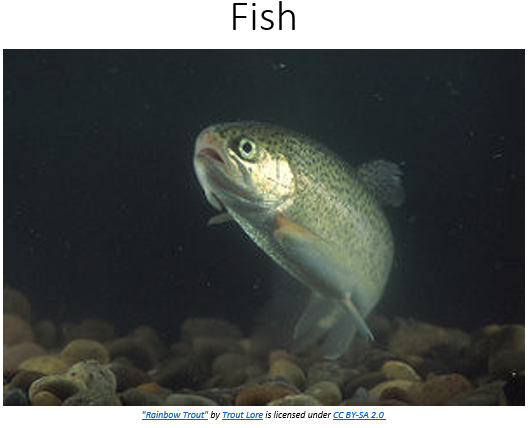 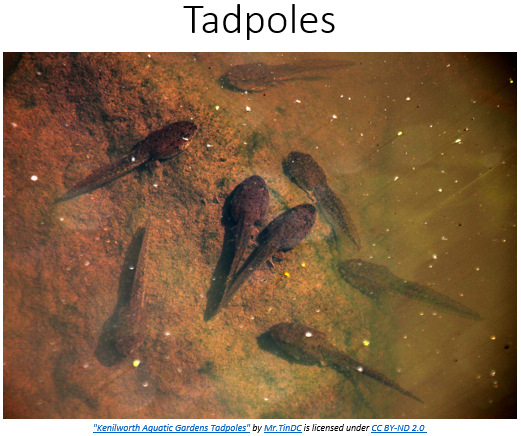 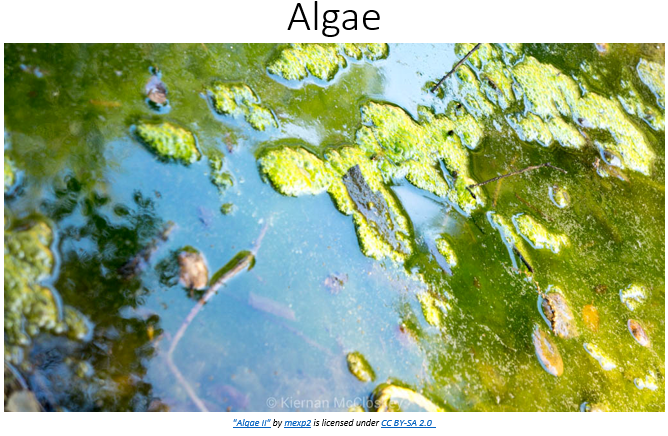